MESLEK SEÇİMİ VE KARİYER PLANLAMA
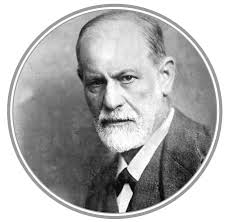 ‘Sağlıklı insan sevebilen ve çalışabilen kişidir’
FREUD
Sizce başarı ne demektir?
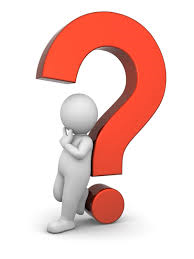 Başarılı olmak için şanslı doğmuş olmanız gerekmiyor. Dünya sıfırdan başlayan fakat başarıyı yakalayan insanlarla doludur!!
Meslek: Bir kimsenin hayatını kazanmak için yaptığı, diğer insanlara yararlı bir hizmet ya da ürün sağlamaya yönelik olan, kuralları toplumca belirlenmiş ve belli bir eğitimle kazanılan bilgi ve becerilere dayalı etkinlikler bütünüdür. (yeşilyaprak, 2012)
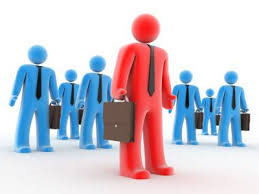 Kariyer: Bir ömür yaşanan olaylar dizisi, bireyin meslek ve diğer yaşam rollerinin birbirini etkilemesi ve izlemesi sonucu oluşan genel örüntü ve gelişim çizgisinde, özellikle iş ve mesleğe ilişkin rollerinde ilerleme, duraklama ve gerilemeleri de içeren bir süreçtir.
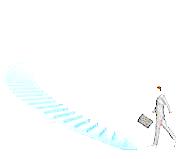 Meslek seçimi, bireyin meslekleri çeşitli özellikleriyle değerlendirip kendi ihtiyaçları ve öncelikleri doğrultusunda istenilir yönleri çok, istenmeyen yönleri az olan birine yönelmeye karar vermesidir.
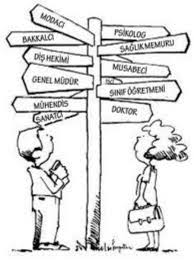 Meslek seçerken kendini iyi hissedeceği, iyi ifade edebileceği, kişisel özelliklerini ortaya koyabileceği bir seçim yapmalıdırlar.
MESLEK SEÇİMİ NEDEN ÖNEMLİDİR?
Hayatımızın en önemli noktalarından birisi olan meslek seçimi, yaşam biçimimizin de seçilmesi demektir. Bireyin seçtiği meslek gelecekteki yaşam standardını, tarzını ve 
sosyal yaşantılarını belirlemektedir. Seçeceğimiz meslek geleceğimizle ilgili önemli bir karardır.
Kendilerine uygun meslek seçen bireyler alanındaki gelişmeleri takip etmekte, daha coşkulu ve mutlu olmaktadırlar. Bu yüzden meslek seçerken gerçekçi ve doğru seçimler yapılmalıdır.
Birey meslek yaşamı boyunca psikolojik ihtiyaçlarını doyurmaya çalışır. Var olan potansiyelini, enerjisini sevdiği meslek için harcarsa doyuma ulaşacaktır.
Birey kendine uygun mesleği seçmediği zaman engellenmişlik duygusu yaşayacaktır ve potansiyelini gösterme fırsatı bulamayacaktır.
Meslek seçiminde doğru ve gerçekçi seçimleri nasıl yapabiliriz?
Kendi özelliklerini tanımak
Mesleklerin özelliklerini tanımak
Kendi özellikleri ve mesleğin özelliklerini eşleştirerek uygun bir seçim yapmak
Kendiniz ve meslekler hakkında edindiğiniz bilgileri değerlendirmeli, 
Seçtiğiniz mesleği kazanabileceğiniz uygun eğitim yerine yönelmelisiniz.
Peki mesleki rehberliğe neden ihtiyaç duyuluyor?
Meslek seçeneklerinin artması
Eğitim programlarının çeşitlenmesi
Mesleğin yaşam boyu süren bir uğraş olması
Meslek, bireyle birlikte gelişir, değişir ve birçok etmenden etkilenir.
Yetenek
İlgi
Meslek Değerleri
Aile
Sosyoekonomik Düzey
Cinsiyet
Meslek Seçimi ve Kariyer Gelişimi Sürecinde Etkili Olan Faktörler
Bir iş, görev ya da faaliyeti diğer insanlara göre daha başarılı ve daha hızlı bir şekilde yapabilme yetisidir.
Bireyler yetenekli oldukları alanlarda daha kolay ve hızlı öğrenebilmekte  ve daha başarılı olabilmektedir.
Yetenek
Bireylerin sahip olduğu sınırsız sayıda yetenek vardır. Howard Gardner’a göre zihinsel yeteneklerimiz tek boyutlu olmadığını, tersine çok boyutlu olduğunu ortaya koymuştur.
Gardner’ın Çoklu Zeka kuramına  göre 8 çeşit zihinsel yetenek alanı vardır.bütün çocuklar bu zekâ türlerine çeşitli düzeylerde sahip olarak doğarlar, bu zekâ türlerinden bazılarına daha çok eğilimleri olabilir. Buna öğrenmenin 8 biçimi de diyebiliriz.
	
Zekâ türleri çeşitli yöntemlerle geliştirilebilir.
ZEKA ALANLARI

Sözel – Dilsel zekâ 
Mantıksal – Matematiksel zekâ 
Görsel – Uzamsal zekâ 
Müzikal – Ritmik zekâ 
Bedensel – Duyudevinimsel zekâ 
Kişilerarası - Sosyal zekâ 
İçsel - Özedönük zekâ 
Doğacı - Doğa zekâsı
ÇOKLU ZEKA KURAMI
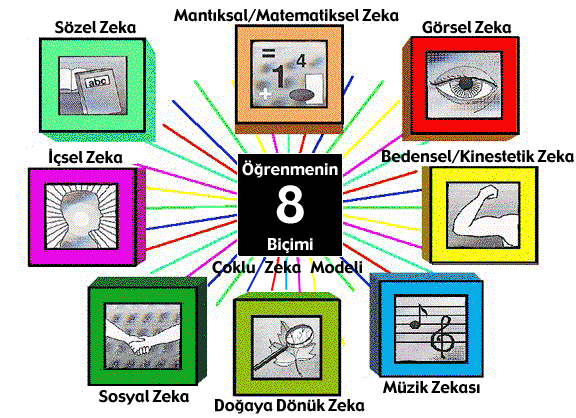 SÖZEL-DİLSEL ZEKA    
      Soyut ve simgesel düşünme ile, kavram oluşturma, dilbilgisi, şiir, hikaye yazma anlatma ve mizah gibi karmaşık olguları içeren dilsel yetenektir.
  * Bir dilin temel işlemlerini kullanabilme yeteneği
  * Okuma, yazma, dinleme ve konuşma ile iletişim sağlama
  * Önceki bilgiyi anlama  ve yeni bilgiye bağlama
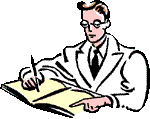 SÖZEL –DİLSEL ZEKA 
bir insanın kendi dilini, gramer yapısını, sözdizimini, sözcüklerin telaffuzunu ve anlamını doğru bir şekilde büyük bir ustalık ve beceri ile kullanmayı gerektirir.
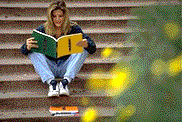 SÖZEL ZEKASI BASKIN OLAN KİŞİLER 
  1.Bir okuma metninin düzenini ve sözcüklerin anlamını çabuk  kavrar.
   2. Bilgiyi başkasına açıklayabilme ve verilen talimatı anlayabilme gücüne sahiptir.
   3. Mizaha dayalı anlatım gücü vardır kelimelerle oynamayı severler.
   4. Yazılı ya da sözlü olarak etkili hitabet,ikna ve güdüleme yeteneğine sahiptirler
   5. Öğrendikleri bilgileri kolay hatırlarlar.
MANTIKSAL-MATEMATİKSEL ZEKA
Bilimsel düşünme, objektif gözlem yapma, elde edilen verilerden sonuç çıkarma, yargıya varma ve hipotez kurma yetenekleri baskın özelliklerdir.
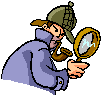 MANTIKSAL-MATEMATİKSEL ZEKA, 
	sayılar, birbiri ile ilişkili kavramlar, düşünceler arasındaki karmaşık ilişkileri anlama yeteneğidir
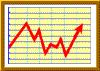 1. Soyut yapıları tanıma: Çevredeki örüntüleri ayırt etme gücü.
   2. Tümevarım yoluyla akıl yürütme: Parçalardan bütüne gitme süreci 
	3. Tümdengelim yoluyla akıl yürütme:   Bütünden parçalara gitme
   4. Bağlantı ve ilişkileri ayırt etme
   5. Karmaşık hesaplamalar yapma
   6. Bilimsel yöntemi kullanma
Bu zekanın özündeki yeterlikler
GÖRSEL-UZAMSAL ZEKA

    Görme duyusu ve buna bağlı olarak şekiller tasarlama ve zihinde resimler yaratma yeteneğidir.
	Bireyin objektif olarak gözlemleme ya da görsel ve uzaysal fikirleri grafiksel olarak sergileme kabiliyetlerini içerir. Bu zekaya sahip olan insanlar, renge, çizgiye, şekle, biçime, uzaya ve bu olgular arasındaki ilişkilere karşı aşırı duyarlıdırlar.
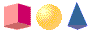 GÖRSEL- UZAMSAL ZEKA

”Bir resim bin sözcük değerindedir.” sözünden anlaşılacağı gibi,bu zeka pek çok yol ile beynin kullandığı ilk dildir.

Görsel/uzamsal zekanın dili,renkler,
   şekiller,desenler,dokular,imajlar,
   resimler ve diğer görsel sembollerdir.
Bu zekanın özündeki yeterlikler
	1. İmgelem / hayal gücü:Bireyin zihinsel hayal gücü 
	2. Zihinde canlandırma:Olayların,kişilerin
	 şekilleri akılda resimleme
	3. Mekan duygusu / Uzayda yer/yol bulma,
	4. Grafikle gösterme: görsel resimler yaratma
	5. Uzaydaki nesneler arasındaki ilişkileri
     tanıma 
	6. Çeşitli açılardan objeler arasındaki benzerlik  
     ve farklılıkları tanıma
Bu zekası kuvvetli olan bir öğrenci

	1.Haritaları, çizelgeleri ve diyagramları daha kolay okur.
	2.Yaşına göre yüksek düzeyde figürleri ve resimleri çizer
	3.Filmleri, slaytları ve diğer görsel sunuları izlemeyi tercih eder.
	4.Renklere karşı çok duyarlıdır.
	5.Resimli yayınlardan daha çok hoşlanır.
	6.Elinde bulunan materyallere bir şeyler çizer.
	7.Daha önce gittiği yerleri kolay hatırlar.
	8.Yaşına göre ilginç üç boyutlu yapılar ve modeller oluşturur
	9.Varlıkların görsel imgelerini çok iyi çizer.
MÜZİKAL-RİTMİK ZEKA
Tonal ve ritmik kavramları tanıma ve kullanma; çevresel seslere, insan sesi ve müzik aletlerine karşı duyarlı olma yeteneğidir.
  	Çevredeki seslerden anlam çıkarma
  	Ses tonundan duygu durumunu kestirme,
  	Arabanın motor sesinden problemin ne  olduğunu anlama bu zeka türüne girer.
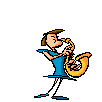 Müzikal zekanın özündeki yeterlikler

	1. Müziğin ve ritmin yapısına değer verme
	2. Müzikle ilgili şemalar oluşturma
	3. Seslere karşı duyarlı olama
	4. Melodi, ritim ve sesleri taklit etme, tanıma ve yaratma
	5. Ton ve ritimlerin değişik özelliklerini
    kullanma
BEDENSEL-DUYUDEVİNİMSEL ZEKA
Vücudunu kullanarak (dans ve vücut dili), oyun oynayarak ya da yeni bir ürün yaratarak duygularını ifade etme yeteneğidir.
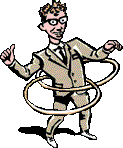 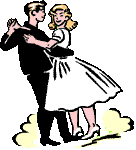 Bu zekası gelişmiş bireyler
aktör, sporcu, balerin ve dansçı olabilir. 
Bu zeka türü, 
	.vücut hareketlerini kontrol etmeyi ve yorumlamayı,
	.fiziksel nesneleri kontrol etmeyi ve yorumlamayı,
	.vücut ile zihin arasında bir uyum oluşturmayı sağlar.
Bedensel zekânın özündeki yeterlikler

	1.Önceden planlanmış vücut hareketlerini
    kontrol etme, 
	2.Bedenin farkında olma,
	3.Zihin ve beden arasında güçlü bir bağ kurma,
	4.Pandomim yeteneğini kullanma,
	5.Bedeni tümüyle iyi kullanma
KİŞİLERARASI-SOSYAL ZEKA
Diğer insanlarla sözlü ve sözsüz iletişim kurma, grup içinde işbirliği içerisinde çalışma yetenekleridir.
Bireylerle iletişim kurma, onları anlama, ruh durumlarını ve yeteneklerini tanıma önemlidir.
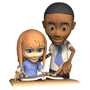 Bu zekası gelişmiş bireyler,

Çevredeki bireylerle iletişim kurma,onları anlama, bu kişilerin duygusal durumlarını ve yeteneklerini tanıma gibi davranışlara işaret eder.
Politikacılar,dini liderler, öğretmenler, psikologlar bu yetileri ustalıkla kullanırlar.
Bu zekanın özündeki yeterlikler

İnsanlarla sözlü ya da sözsüz iletişim kurma,
Bir bireyin ruhsal durumunu, duygularını okuma,
Grupla işbirliği içinde çalışma,
Karşıdaki kişinin bakış açısıyla dinleme,
Empati kurma,
Sinerji kazanma ve yaratma
Bu zekası gelişmiş bireyler
Sözel ve bedensel dili etkili bir biçimde kullanırlar. Farklı ortamlara, farklı insan topluluklarına girdiklerinde kolaylıkla uyum sağlayabilirler. İnsanları organize etme yetenekleri vardır. Liderlik vasıflarını taşırlar.
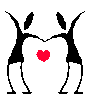 İÇSEL- ÖZEDÖNÜK ZEKA
İnsanın kendi duygularını, duygusal tepkilerinin derecesini, kendi biliş bilgisi sürecini tanıma, kendi öz benliğini anlama ve başkalarına ifade etme yeteneğidir.
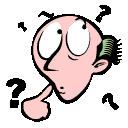 ÖZEDÖNÜK ZEKA
Kişinin kendiyle ilgili bilgisi olması ya da yaşamı ve öğrenmesi ile ilgili sorumluluk almasına işaret eden zekadır.
Özedönük zekası güçlü olan birey,kendi coşkularının sınırlarını anlayabilen,kendi davranışlarını yönetirken bunlara dayanabilen kişidir. Böyle bir kişi zamanında düşünmeyi, yanıtlamayı ve kendini değerlendirmeyi başarabilir.
Bu zekanın özündeki özellikler
1.Konsantrasyon:Sadece bir konuya ya da etkinliğe odaklaşma, 
2.Düşünsellik(mindfulness):insanı kendisini düşünmeye ve yaşantıdaki her ayrıntıya değer vermeye yöneltme,
3.Üstbiliş- biliş ötesi: verilen kararları analiz ederek değerlendirme, 
4.Değişik duyguların farkında olma,
5.”Öz”ü tanıma ve değer verme,
6.Yüksek düzeyli düşünme becerileri ve akıl yürütme.
DOĞA ZEKASI
	Doğal çevreyi anlama, tanıma 
	Bitki ve hayvanların türlerini fark etme

	

  
   
    Botanik ve zooloji, organik kimya, böcek bilimi,fotoğrafçılık, vb.
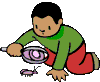 Bu zekanın özündeki yeterlikler
  1.Doğa ile bütünleşme: Doğal ortamı ev olarak hissetme, 
   2.Doğal bitki örtüsüne duyarlılık,
   3.Canlılar ile etkileşim kurma, koruma
   4.Doğanın tepkilerine karşı duyarlılık ve 
   farkındalık
	5.Doğadaki bitki ve hayvanları tanıma ve sınıflama
	6.Bitki yetiştirme
İlgi; bir faaliyeti tekrar tekrar yapma isteğidir. 

Kişinin  bir zorunluluk olmadan herhangi bir şeyi 
yapmaktan hoşlandığı, onu yaparken mutlu olduğu 
durumlar,faaliyetler bütünüdür.

İlgiler, yeteneklerin ifade yoludur. ilgiler okulda ve 
okul dışında geçirilen yaşantılarla gelişir veya körelir
İlgi
İnsanları çalışmaya sevk eden çok değişik beklentiler vardır. 
Bunlara “meslek değerleri” denir. Meslek değerlerinin bazıları özetlemek gerekirse;
Meslek Değerleri
Ailenin beklentileri, mesleklere bakış açısı  bireylerin meslek seçiminde çok etkili olabilmektedir.
Aile
Aileye ek olarak ailenin içinde bulunduğu sosyoekonomik düzeyde meslek seçimi ve kariyer gelişim sürecini etkilemektedir.
Ailenin düşük gelirli olması bireylerin daha kısa eğitim gerektiren mesleklere yönelmesine neden olabilmektedir.
Sosyo-ekonomik Düzey
İçinde yaşanılan kültürün cinsiyete dayalı algılamaları yine bu süreçte etkilidir. Örneğin; öğretmenlik mesleğinde bayanların çoğunlukta olması cinsiyetin meslek seçimi üzerindeki etkilerine örnektir.
Cinsiyet
Kariyer gelişim sürecinizin en önemli aşamalarından birisi meslek 
seçimidir. Meslek seçimimizi ne kadar bilinçli yaparsak, iş hayatımızda 
da o kadar verimli, başarılı ve mutlu oluruz.  Meslek seçim sürecinin sağlıklı ve doğru işleyebilmesi de doğru alan seçiminden geçmektedir.
Meslek Seçim Süreci
Karİyer çİzgİsİ
Meslek Değerleri
Kendini Tanıma
Alan Seçimi
KARİYER
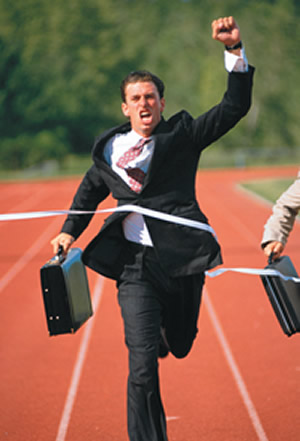 YanlIŞ ALAN SEÇİMİ
Düşük lise notları

 Düşük üniversite puanı

 Yanlış meslek seçimi

 Başarısız kariyer girişimleri

 Mutsuz insan
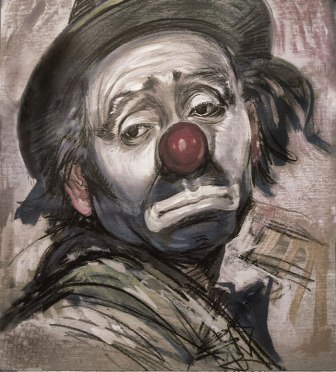 alanlar
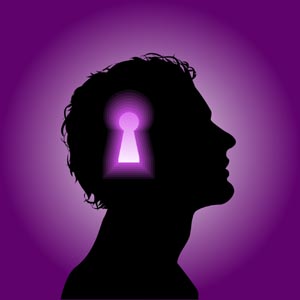 TS (Türkçe-sosyal)
Coğrafya
 Coğrafya Öğretmenliği
 Felsefe Grubu Öğretmenliği
 Halkla İlişkiler ve Reklamcılık
 Tarih
 Tarih Öğretmenliği
 Türk Dili ve Edebiyatı
 Türk Dili ve Edebiyatı Öğretmenliği
 Radyo, Sinema, Televizyon
 Sosyal Bilgiler Öğretmenliği
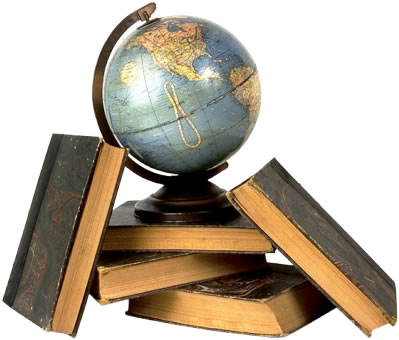 TM (Türkçe-MATEMATİK)
Bankacılık ve Finans
 Çocuk Gelişimi
 Ekonomi
 Hukuk
 İktisat
 İşletme
 Okul Öncesi Öğretmenliği
 Rehberlik ve Psikolojik Danışmanlık
 Psikoloji
 Sınıf Öğretmenliği
 Siyaset Bilimi 
 Uluslararası İlişkiler
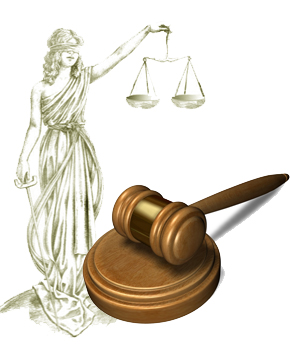 MF (MATEMATİK-FEN)
Fizik / Öğretmenliği
 Kimya / Öğretmenliği
 Biyoloji / Öğretmenliği
 Matematik / Öğretmenliği
 Mühendislikler
 Mimarlık
 Tıp
 Hemşirelik / Ebelik
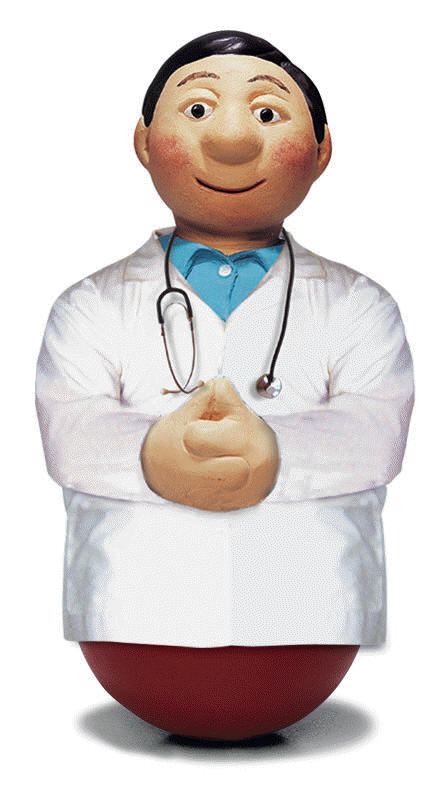 DİL
Alman Öğretmenliği
 Çeviribilim
 Fransızca Öğretmenliği
 İngilizce Öğretmenliği
 Mütercim Tercümanlık
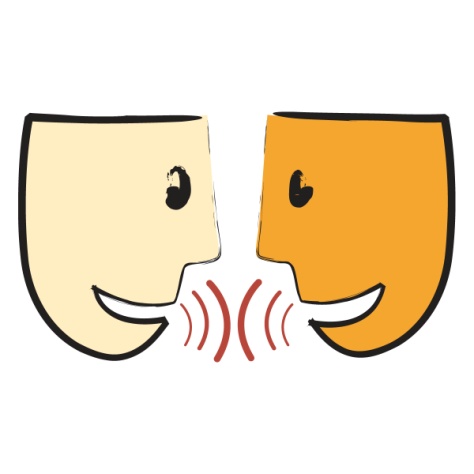 Doğru seçimler başarıyı getirir. Doğru seçim için doğru hedef ilk adımdır.  Hedefleriniz  sizi sonuca götürür. Geleceğe yönelik hedef aşamaları doğru oluşturulduğunda, kişi enerjisini hedefi doğrultusunda çok daha etkin bir biçimde kullanabilir. Başarıya çok daha hızlı ve emin yollardan ulaşabilir.
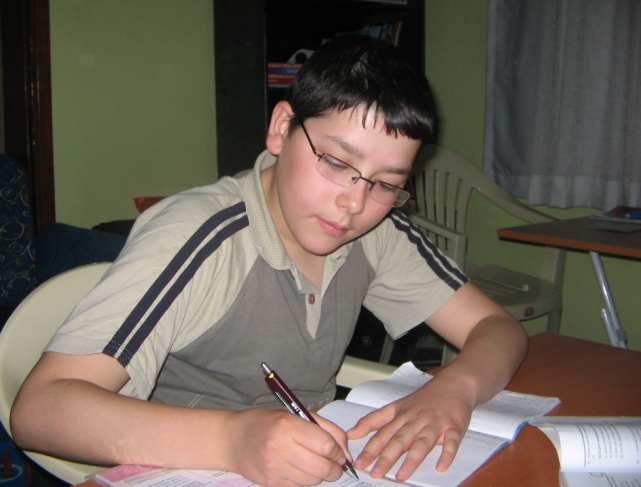 BAŞARACAĞINA İNANAN KİŞİ
Düşüncesini eyleme dönüştürür.
Hedeflerini belirler.
Bilgilerini harekete geçirir.
Yaşamını planlar.
Yapabileceğini düşünür.
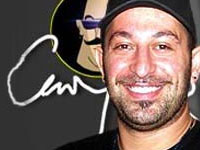 Unutmamalı
Bu hayatı ancak bir kere yaşayacaksınız.
Elinizden gelenin en iyisini yapmalısınız.
Çünkü bu yoldan bir daha geçmeyeceksiniz.
Kendinizi tanıma,
Gerçekçi ve doğru hedefler belirlemede,
Alan seçiminde,
Meslek belirlemede
Kısacası kariyer planlama sürecinin her aşamasında desteğe ihtiyaç duyduğunuzda REHBERLİK servisine mutlaka başvurun.